New products Introduction
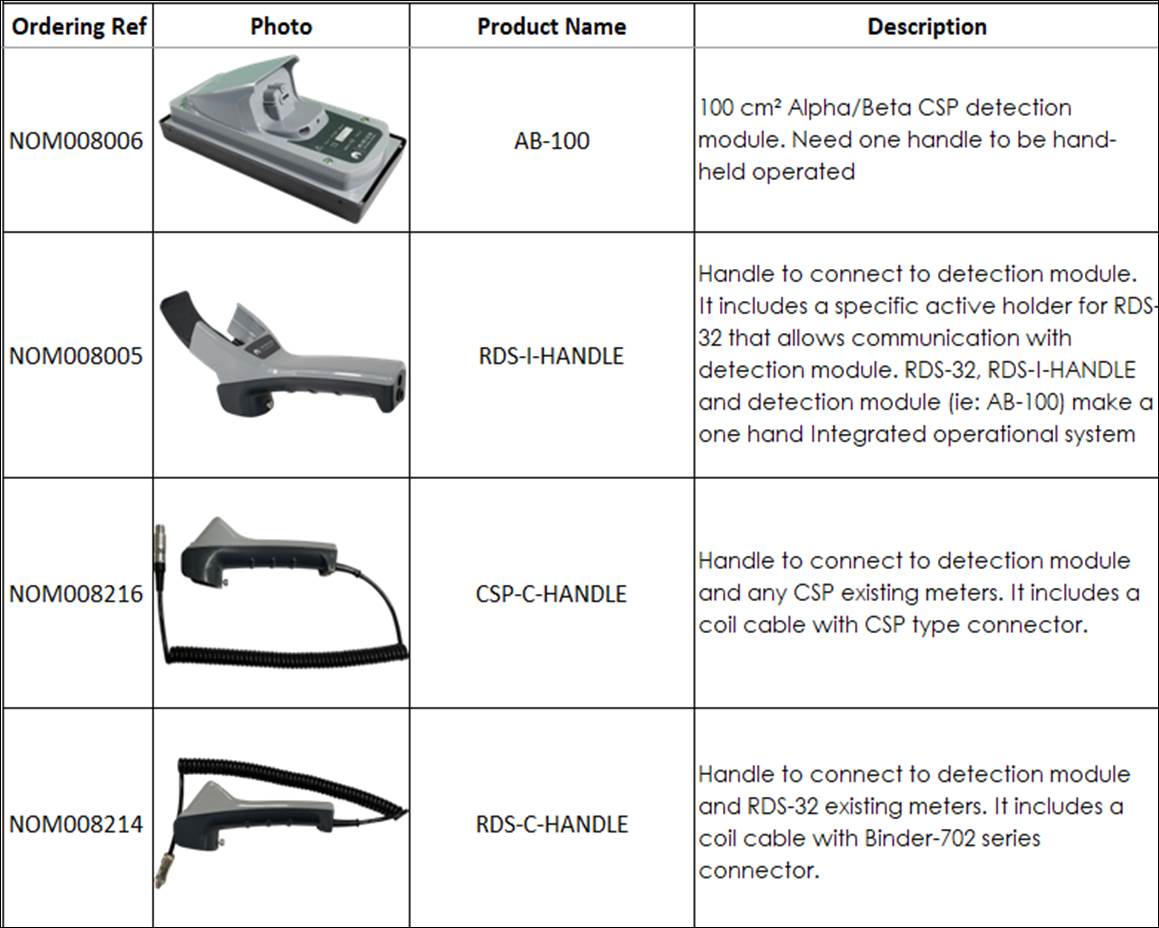 CSPevo is almost ready with an anticipated launch planned for Mid-February 2025.
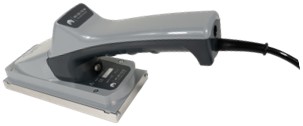 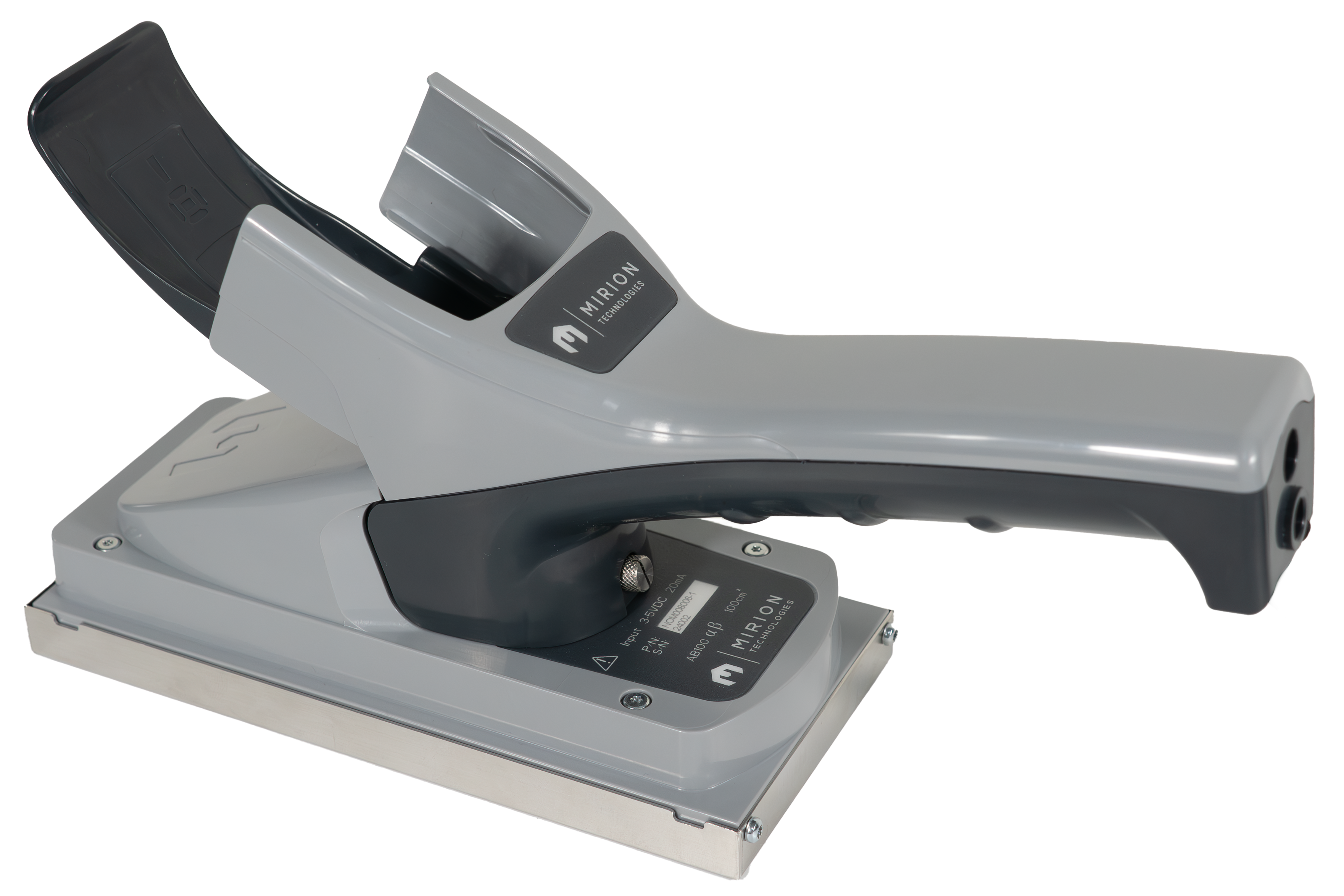 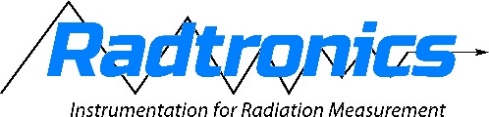 Product Description: The AB-100 probe is ideal for radiation protection teams and system integrators looking for a robust, reliable, and easy-to-integrate solution. It offers extensive application coverage while ensuring superior detection performance.
The AB-100 probe utilizes advanced light collection based on Mirion LightLinkÒ technology, offering increased robustness and superior detection homogeneity. It is designed to withstand drops and mechanical shocks, ensuring exceptional reliability in demanding environments.
The AB-100 probe is compatible with different handles and can be connected to various host instruments, aligning with the environmental measurement conditions. These handles work either with a cable that matches a CSP meter or RDS-32 type connector, or with an integrated holder for RDS-32 without a cable. The integrated setup provides a convenient one-handed operation for most scenarios, while the cable-based handles are useful for measuring hard-to-reach areas where it is important to maintain visibility of the meter display.
Key Features:
LightLink Technology: Enhances light collection and robustness, reducing the risk of failure.
Detection Homogeneity: Over 80% detection homogeneity, ensuring reliable and consistent results.
USB-C Compatibility: Facilitates connectivity with third-party systems and calibration software
Improved Ergonomics: Lightweight and comfortable design for prolonged use without discomfort.
Compatibility with Existing CSP Systems: Allows for a smooth transition for current installed based.
Benefits:
Increased Robustness: The AB-100 probe is less fragile than technologies based on photomultiplier tubes (PMT), offering better equipment availability.
Quick Maintenance: Reduced downtime after maintenance thanks to technology that does not require light decay time.
Easy Integration: Compact size and low sensitivity to magnetic fields, facilitating integration into third-party systems.
Versatility: Different handle configurations to suit various applications, including self-frisking and on-site surveys.
SAB-100 vs AB-100 preliminary comparison 
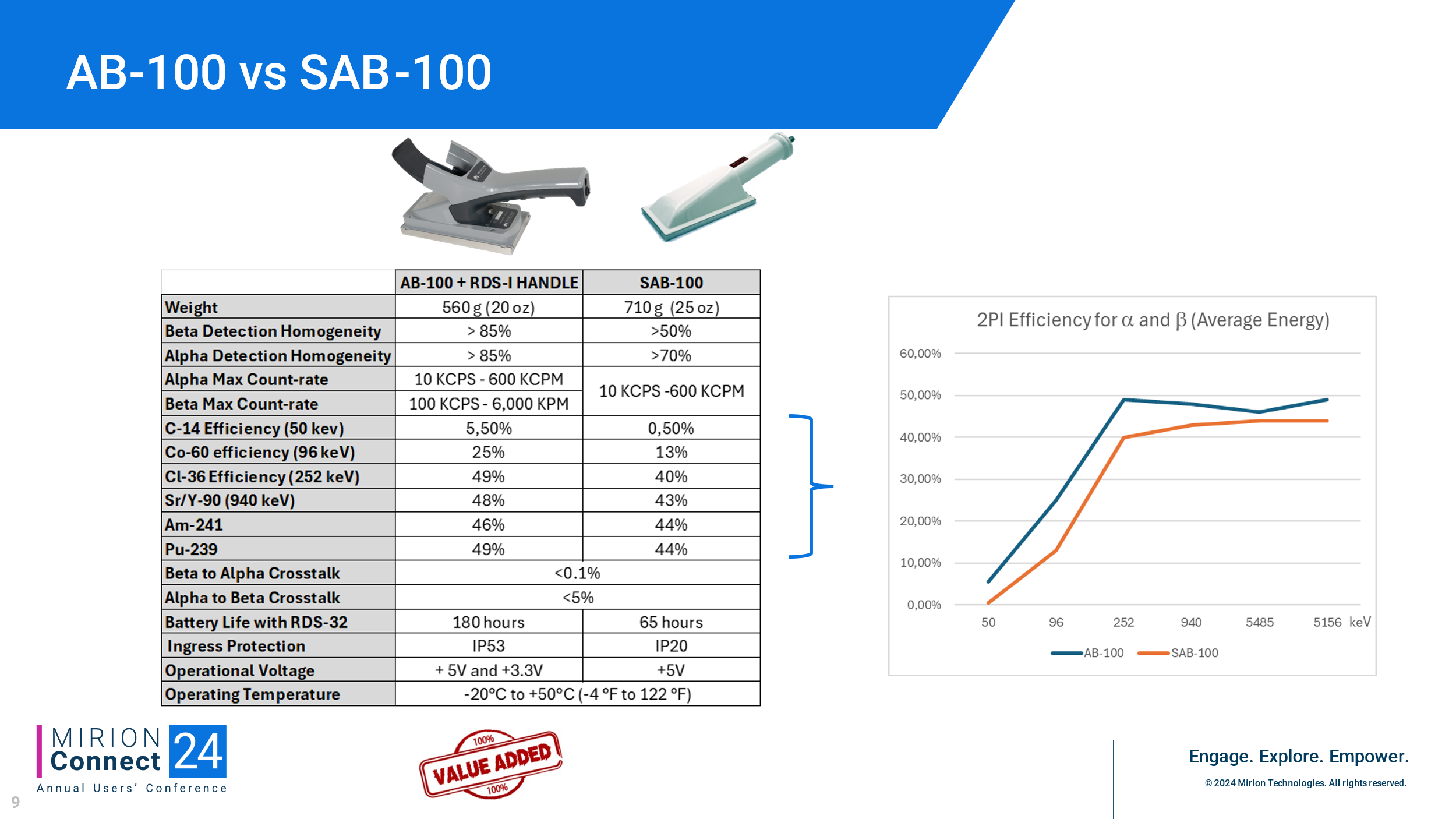 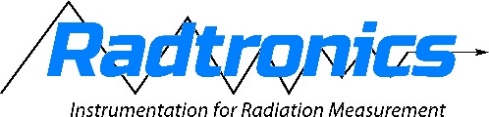